Le nuove vie dell’intelligenza artificiale
Smart Road
Ing. Luigi Carrarini
Responsabile Infrastruttura Tecnologica ed Impianti di ANAS
Smart Road
D.M. 28/02/2018:
Decreto Smart Road
Modalità attuative e strumenti operativi della sperimentazione su strada degli innovativi sistemi di assistenza alla guida sulle nuove infrastrutture connesse, fino alla guida autonoma.
Mission ANAS:
Monitoraggio
Incremento della sicurezza
Controllo del traffico
Gestione della mobilità
GESTIONE E CONTROLLO IN TEMPO REALE
DELLE INFRASTRUTTURE E DELLA STRADA
INFORMAZIONE AGLI UTENTI
PREVENZIONE COMPORTAMENTI SCORRETTI
SICUREZZA PREVENTIVA COOPERATIVA
RILEVAZIONE E PREVISIONE DEL TRAFFICO
PRESCRIZIONI SULLA CIRCOLAZIONE
GESTIONE SEGNALETICA DINAMICA
GESTIONE DELLA DOMANDA
GESTIONE DELLE INFRASTRUTTURE 
GESTIONE DEGLI EVENTI SPECIALI
La Smart Road Anas
Progettata come struttura modulare, indipendente e autonoma, avente una lunghezza circa 30 km.
Servita da Green Island.
Implementa piattaforme abilitanti basate sugli elementi principali:

 Sistema di comunicazione
 Sistema energia
 Corsia dinamica
 Metodologia Smart Tunnel
 Internet of Things (IoT)
 Open data e Big data
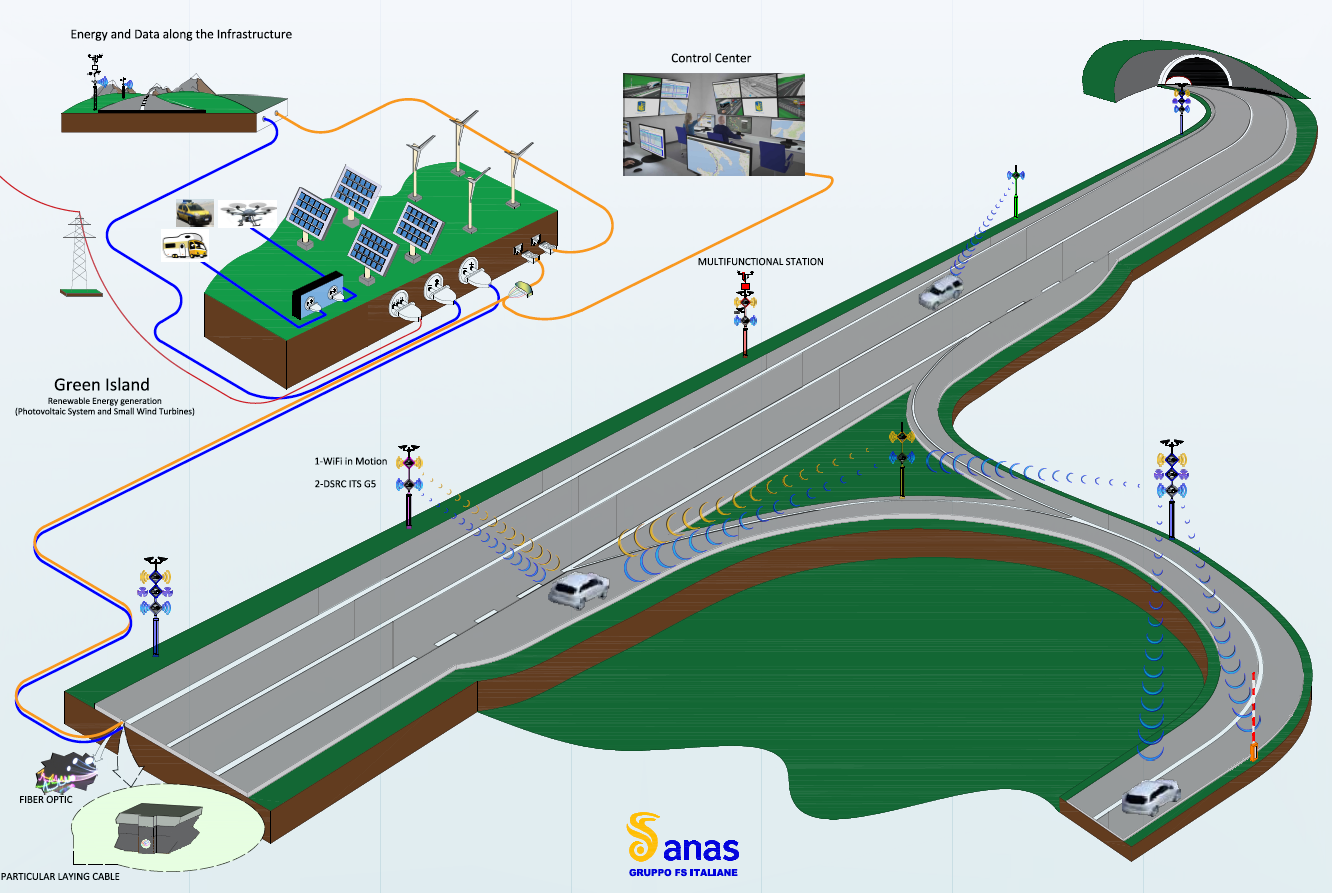 La Smart Road Anas
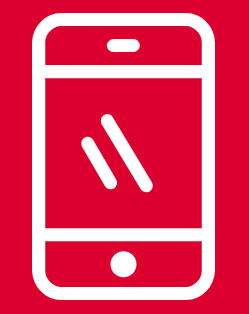 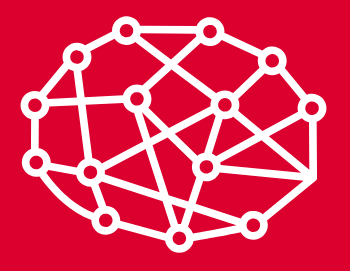 INTELLIGENT TRAFFIC SYSTEM
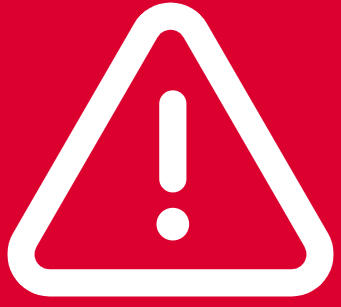 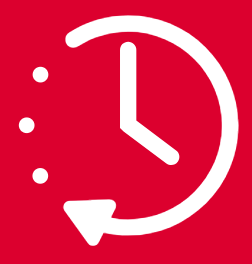 TECNOLOGIE SMART
LTE-v SISTEMI DI DIALOGO 
TRA VEICOLI E STRADA
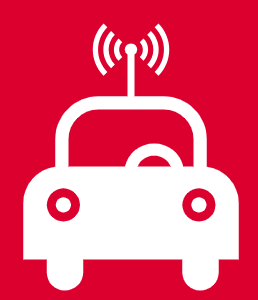 HOTSPOT WI-FI PER 
CONNETTERSI CON 
GLI SMARTPHONE
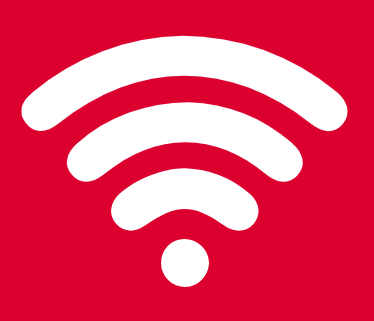 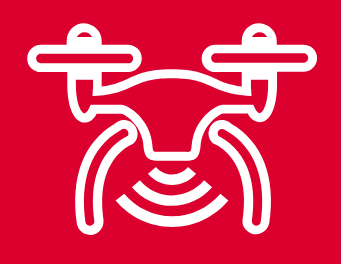 DRONI PER IL CONTROLLO 
E LA SORVEGLIANZA
SORVEGLIANZA E MONITORAGGIO DELLA STRADA CON SISTEMI IOT
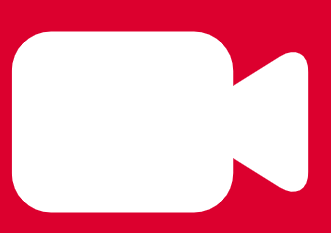 RICONOSCIMENTO
MEZZI PER IL TRASPORTOMERCI PERICOLOSE
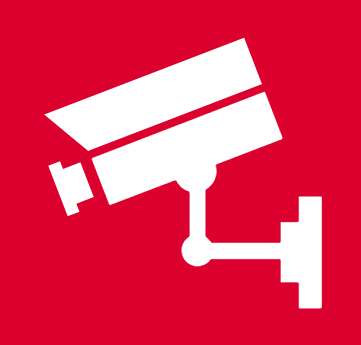 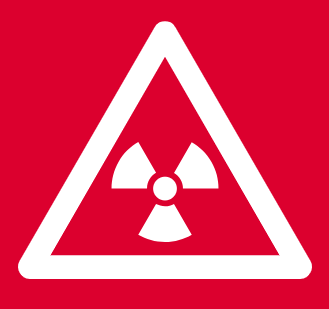 TELECAMERA
INTELLIGENTE
ENERGIA E FIBRA OTTICA
GREEN ISLAND
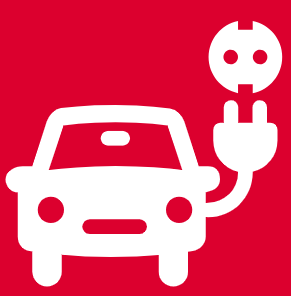 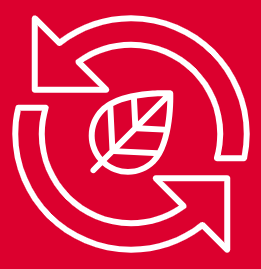 SERVIZI A BORDO CON GLI SMARTPHONE
GENERAZIONE ENERGIA DA FONTI RINNOVABILI
RETE IN FIBRA OTTICA AD ALTA EFFICIENZA
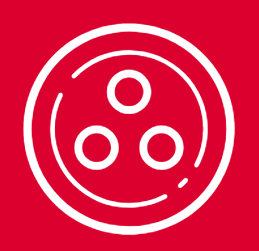 INFO-MOBILITÀ IN REAL-TIME
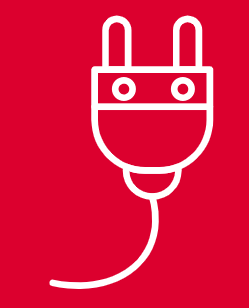 RICARICHE ELETTRICHE
DISTRIBUZIONE 
ELETTRICA
SERVIZI E PIATTAFORME
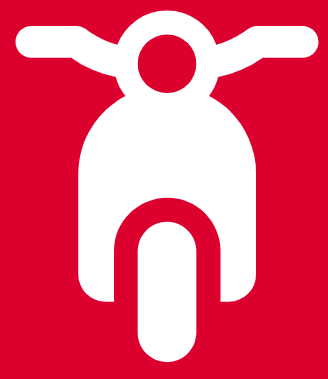 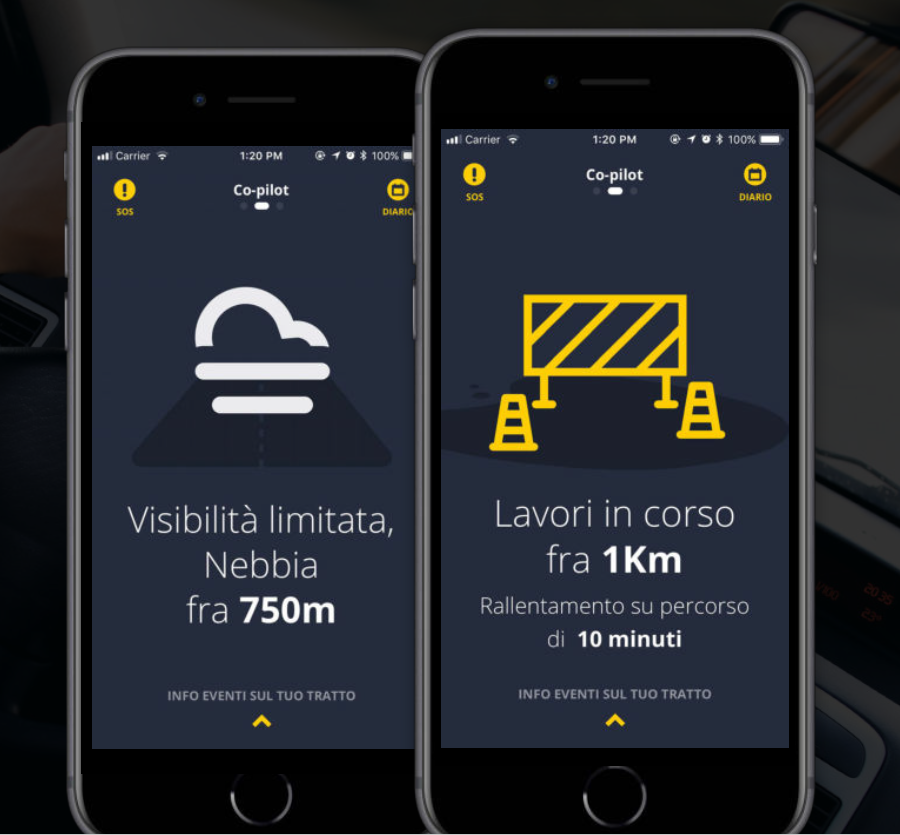 Servizi agli utenti
Tutti i servizi saranno disponibili attraverso APP che verranno attivate SOLO in modalità voce a veicolo in movimento, offrendo piena fruibilità dei servizi a veicolo fermo.
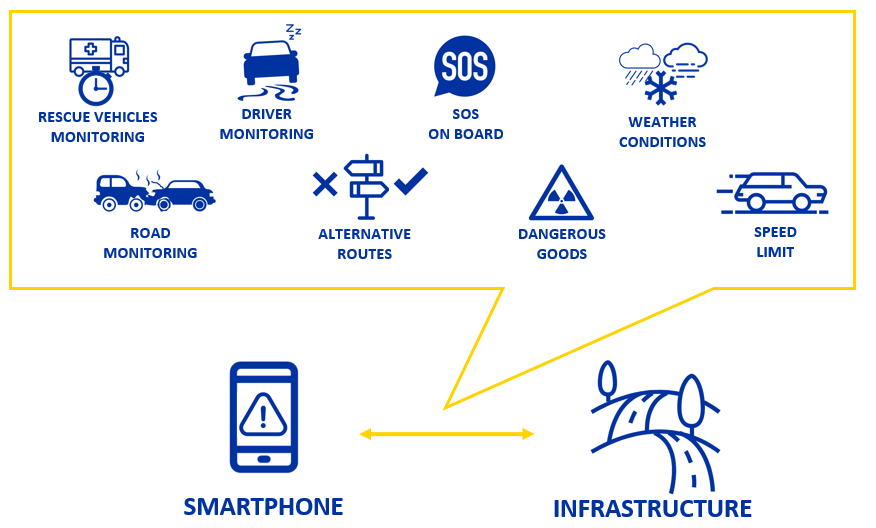 SOS
ON BOARD
MONITORAGGIO
GUIDATORE
MONITORAGGIO
MEZZI SOCCORSO
CONDIZIONI
METEO
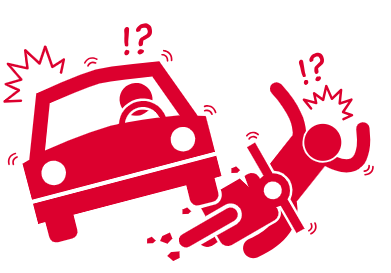 MONITORAGGIO 
STRADALE
LIMITI
VELOCITA
PERCORSI
ALTERNATIVI
MERCI
PERICOLOSE
SMARTPHONE
INFRASTRUTTURA
Smart Camera – Informazioni sulla strada
Attività di sorveglianza "Smart" attraverso la rilevazione di eventi pericolosi e situazioni critiche oltre che dei dati di traffico, sia di giorno che di notte in tutte le condizioni atmosferiche. 

Uno sguardo vigile della tecnologia al servizio e per la sicurezza dell’utente.
Velocità di scorrimento
   Congestione del traffico
   Rilievo di veicoli Fermi  )
   Rilievo di veicoli lenti
   Rilievo del contro mano
   Rilievo di pedoni
Riconoscimento del cambio corsia repentino
  Lettura targhe in tempo reale 
  Tracking merci pericolose e infiammabili
  Fumo o nebbia sulla strada
  Condizioni Meteo
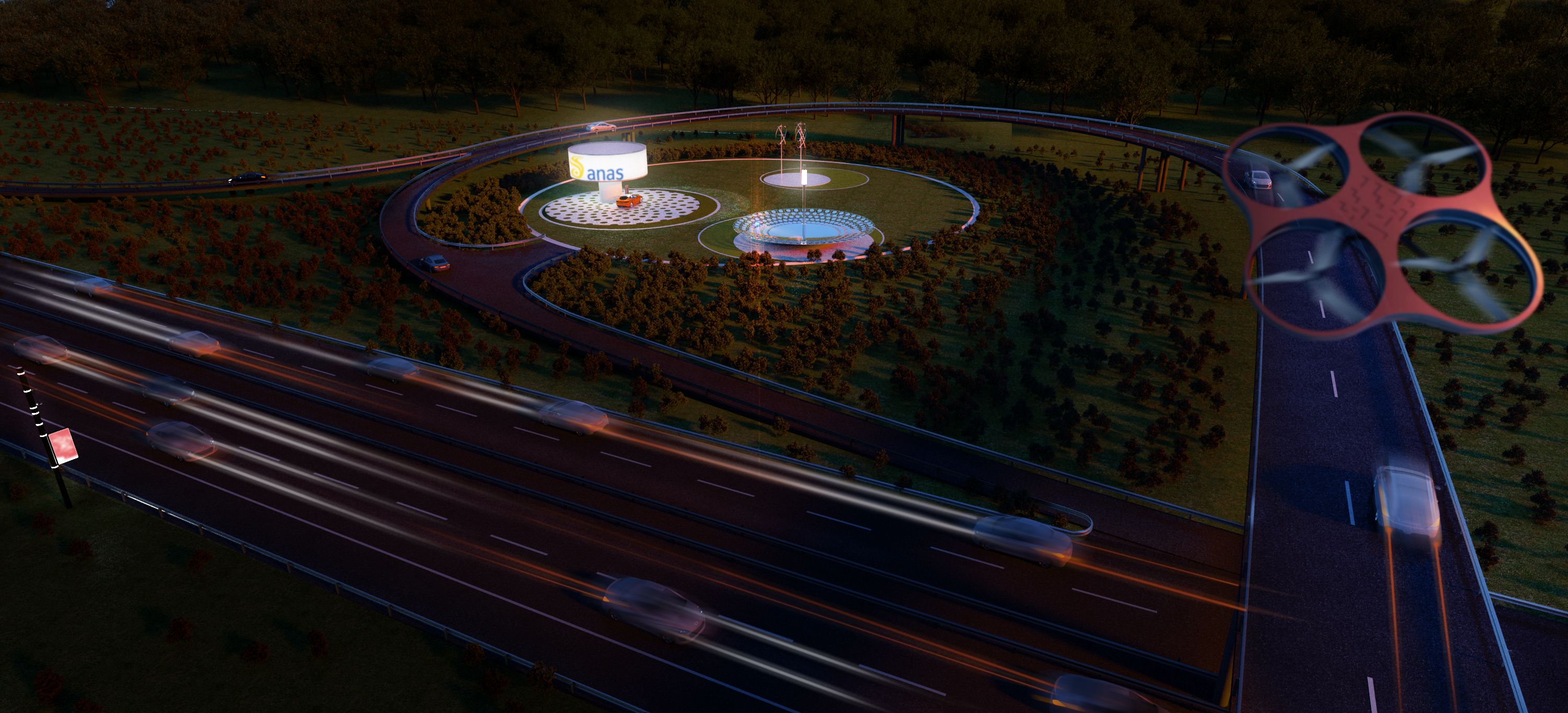 Green Island
Sito multitecnologico per generazione e trasformazione di energia da:
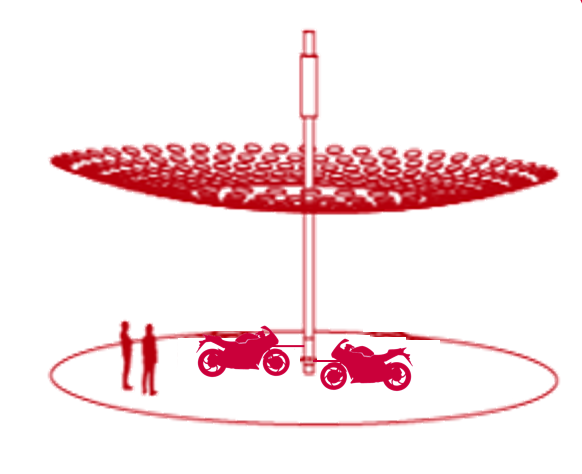 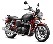 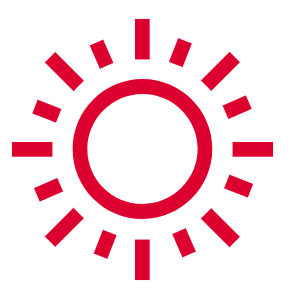 SISTEMA 
FOTOVOLTAICO
MINI SISTEMA 
EOLICO
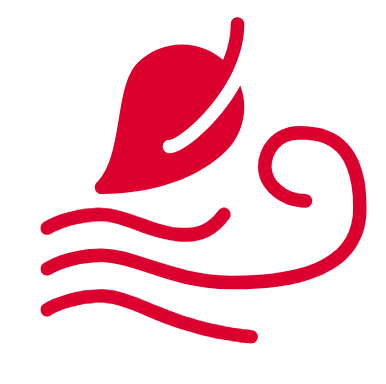 Alimentato in maniera sostenibile con sistema di distruzione energia elettrica che:
MASSIMIZZA L’EFFICIENZA 
ENERGETICA
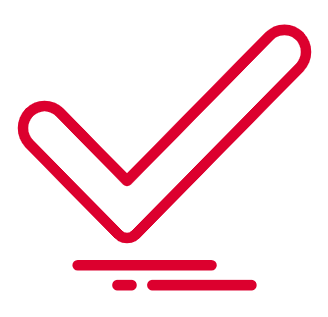 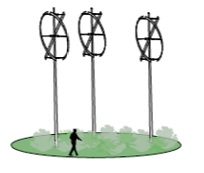 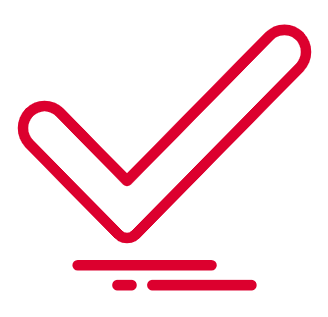 GARANTISCE MINORI COSTI OPERATIVI
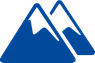 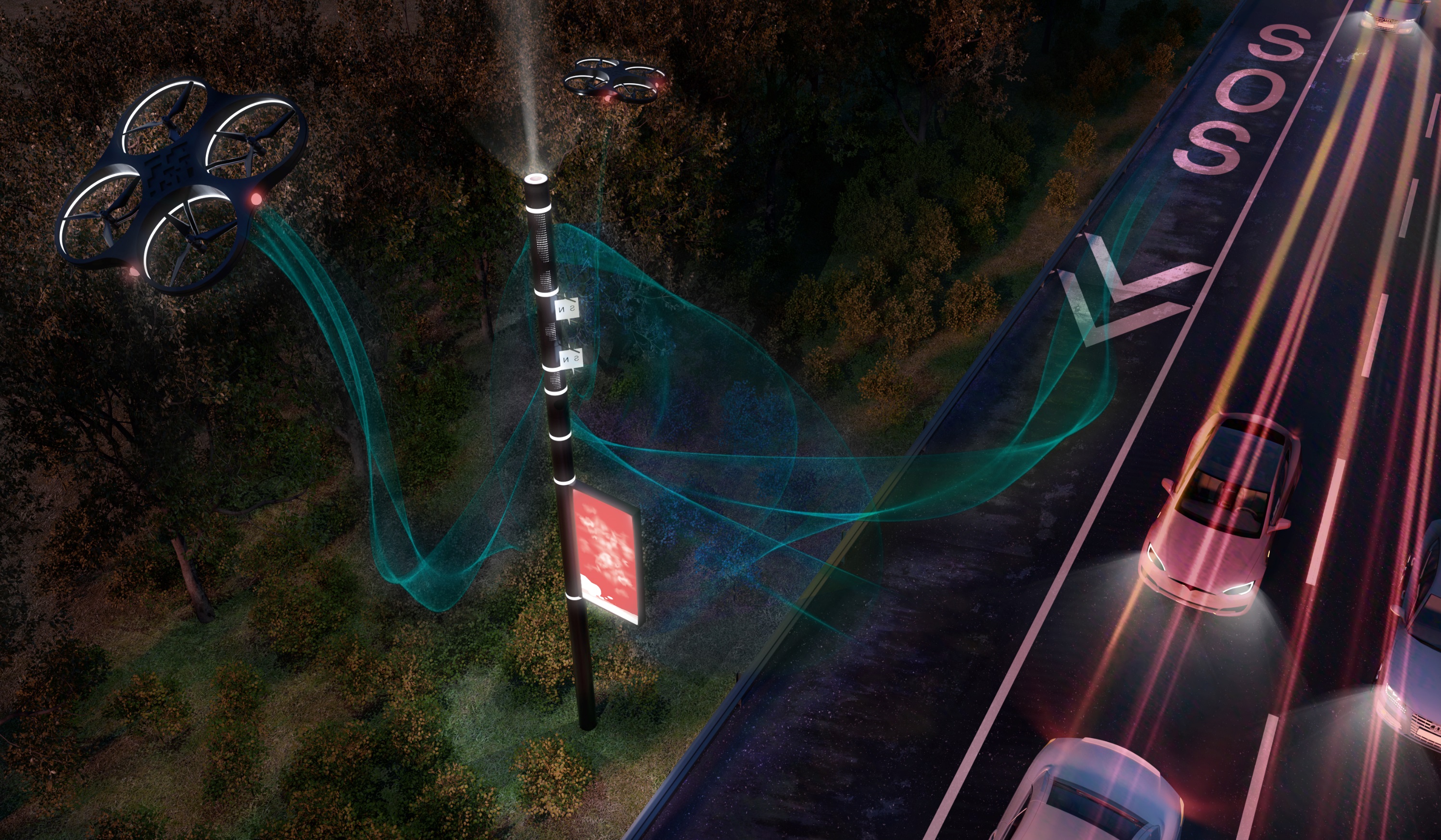 Tecnologia sulla strada
Gestione e controllo in tempo reale attraverso 
tecnologie IoT (Internet of Things) dell'infrastruttura stradale Smart.
Condizioni Idrogeologiche
Piano Viabile
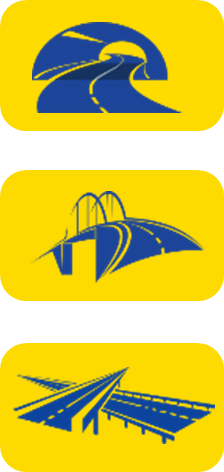 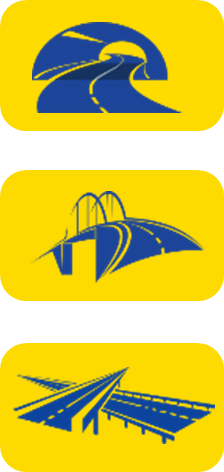 Gallerie
Varchi
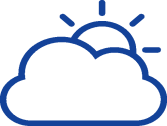 Weigh
In  Motion
Ponti e Viadotti
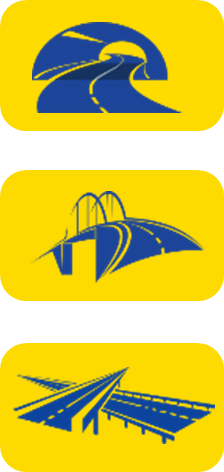 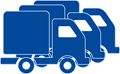 Condizioni Meteo
Merci Pericolose
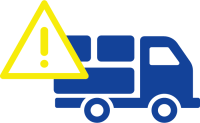 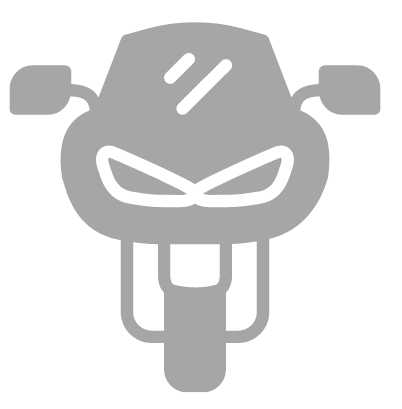 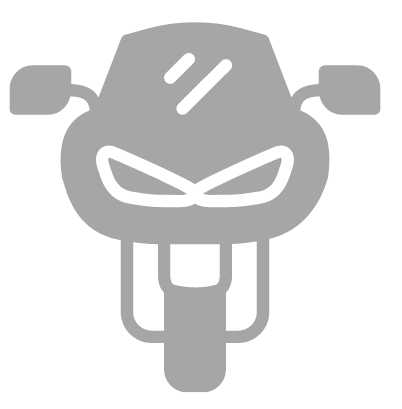 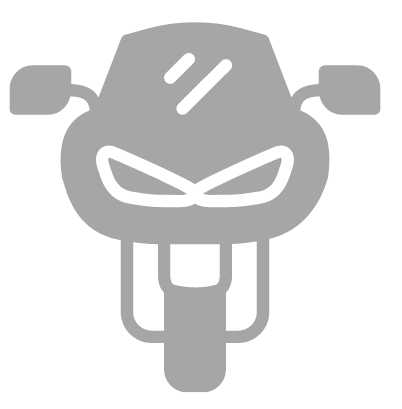 Progetti innovativi
PROGETTO
PROGETTO
PROGETTO
OBIETTIVO
OBIETTIVO
OBIETTIVO
LTE-v
Uso degli Smartphone per il monitoraggio dell’infrastruttura stradale in collaborazione con il Massachusetts Institute of Technology di Boston.
Monitoraggio sostenibile delle infrastrutture stradali.
Alert in real-time sulle condizioni della strada.
Sistema di connettività fra veicoli e infrastruttura con tecnologia LTE veicolare sulla A91.
Sistema IoT di localizzazione e caratterizzazione real-time dei cantieri su tutte le strada Anas.
Digitalizzazione documentazione.
Stato cantieri real-time.
Implementazione dei servizi Cooperativi di Intelligent Transport System della Comunità Europea.
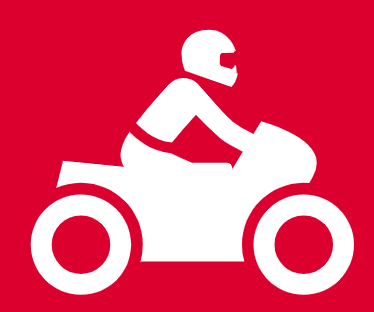 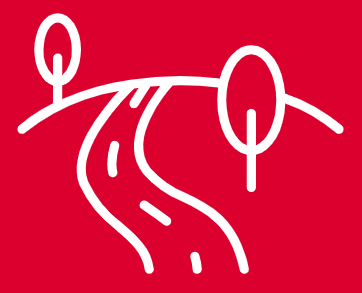 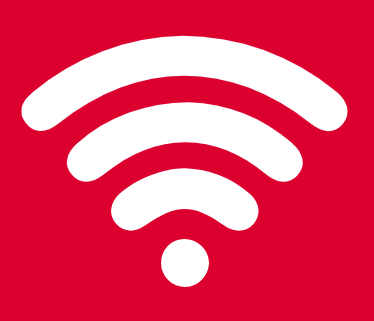 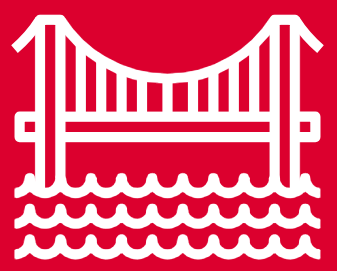 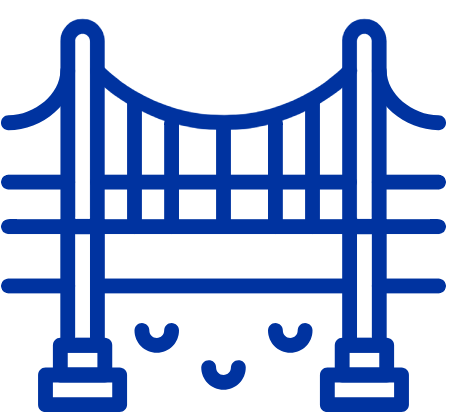 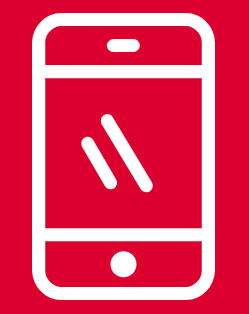 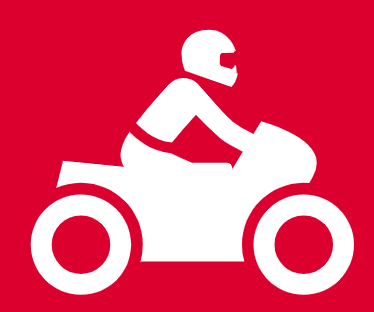 IOT CANTIERE
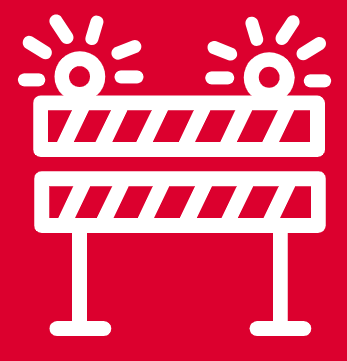 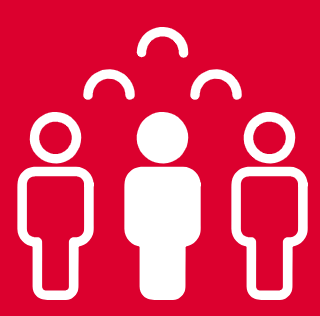 SMARTPHONE SENSING
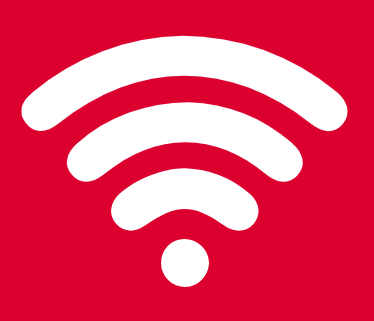 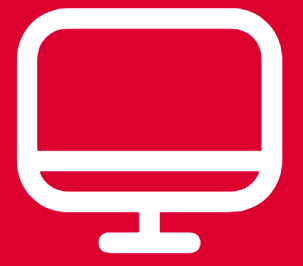 Progetti innovativi
SENTINELPESA DINAMICA
PROGETTO
OBIETTIVO
Verificare che il tempo di percorrenza sia compatibile con la velocità media del mezzo, con il Autorità Portuale di Trieste.
Sviluppo e installazione di sensore in fibra ottica per la pesa dinamica e creazione di piattaforma di gestione, con il Consorzio Train, Enea, Takius.
Monitoraggio delle condizioni 
      stradali in tempo reale.
Monitoraggio meteo in real-time.
Individuare soste/deviazioni per carico/scarico non autorizzato.
Monitoraggio del traffico.
Analisi digitale delle immagini per le condizioni meteo della strada in real time.
Monitoraggio dei carichi pesanti.
Monitoraggio delle infrastrutture.
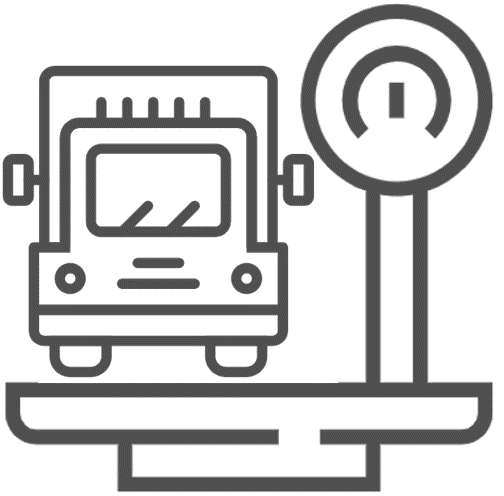 PROGETTO
OBIETTIVO
ROAD WEATHER 
INFORMATION SYSTEM
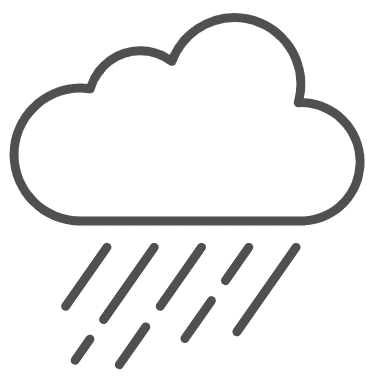 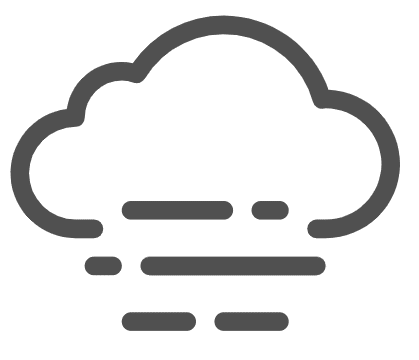 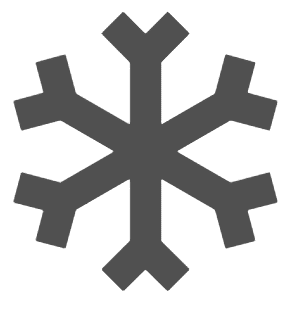 DOGANA VIRTUALE
PROGETTO
OBIETTIVO
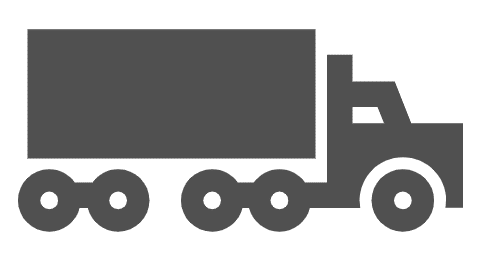 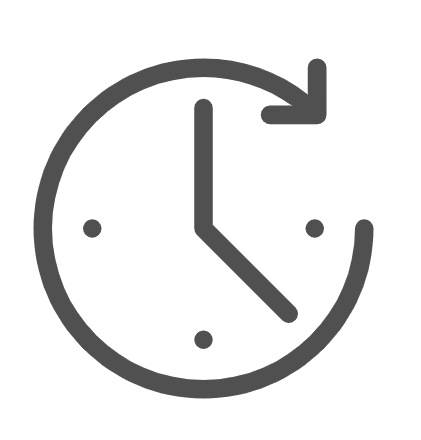 LTE-v Connettività innovativa
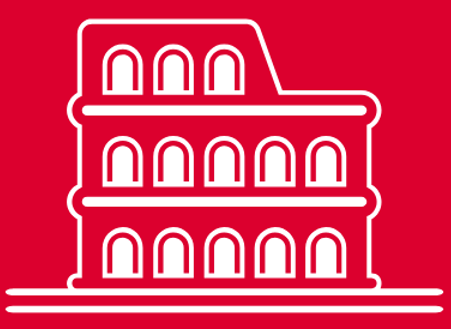 ROMA
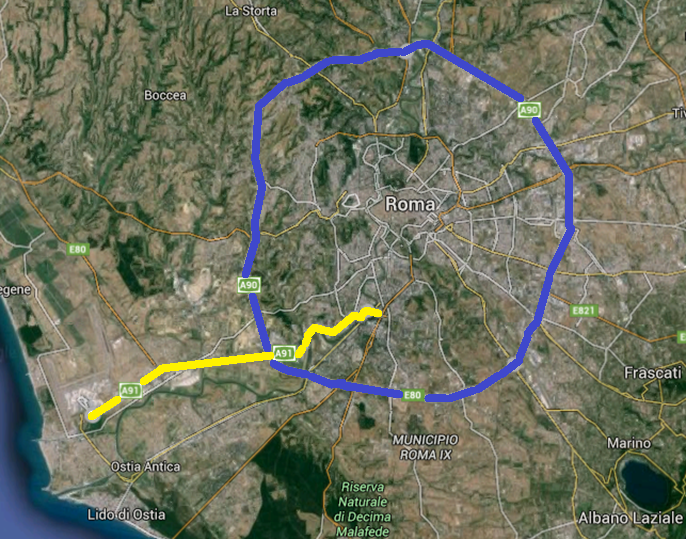 12 KM DI INSTALLAZIONE LTE-v
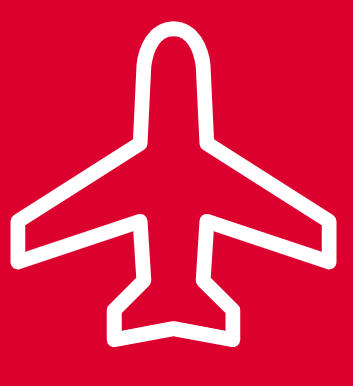 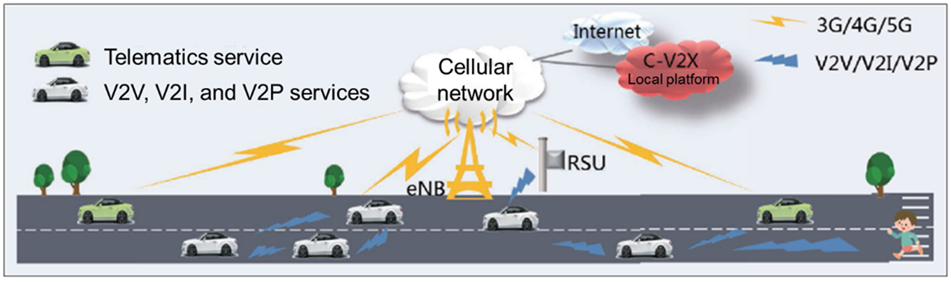 SISTEMI DI COMUNICAZIONE 
V2X
Messa in sicurezza ponti e viadotti
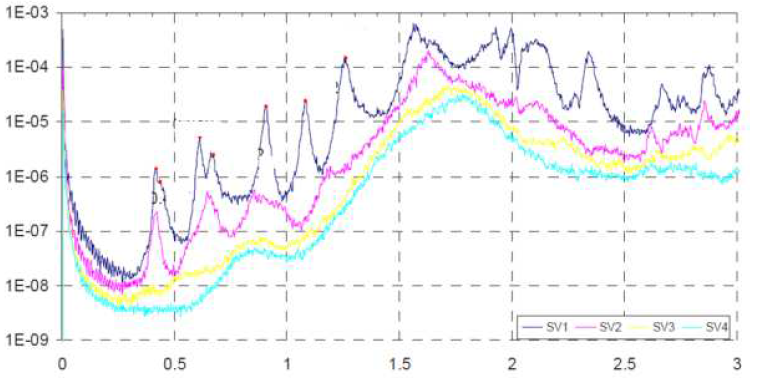 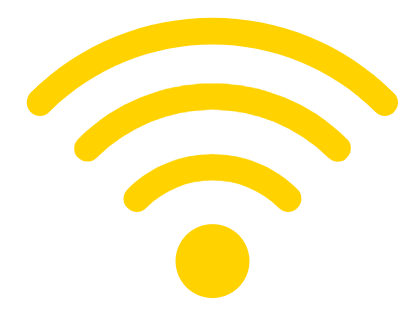 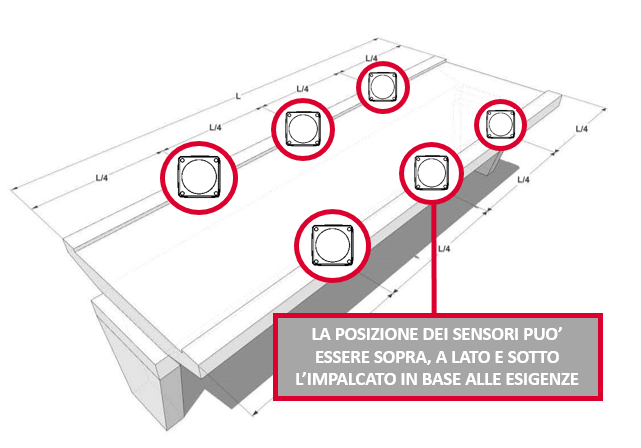 ETHERNET
WIRELESS
GSM
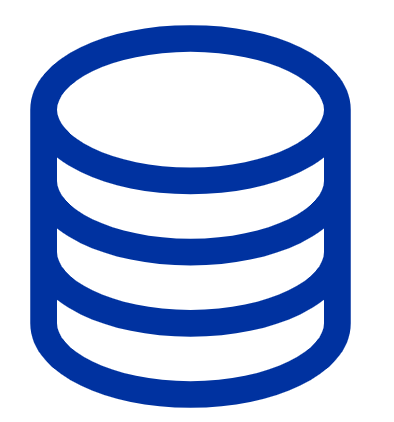 ACCELERAZIONE 3 ASSI
INCLINAZIONE
SWITCH RETE
ALIMENTAZIONE
GATEWAY
SERVER
ARMADIO
TECNOLOGIA
Controllato da doppio processore
Grado di protezione IP66
Tecnologia multi-sensore
Indicatore dello stato del sensore
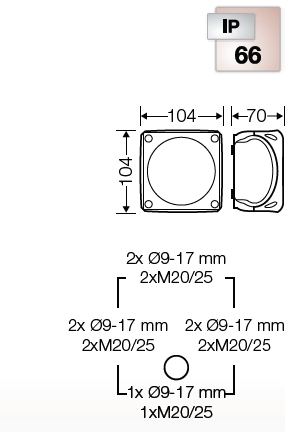 CONNESSIONI
Ethernet/RS485
WiFi
SENSORE
Monitoraggio A90-A91
INNESTO 
A90/A91
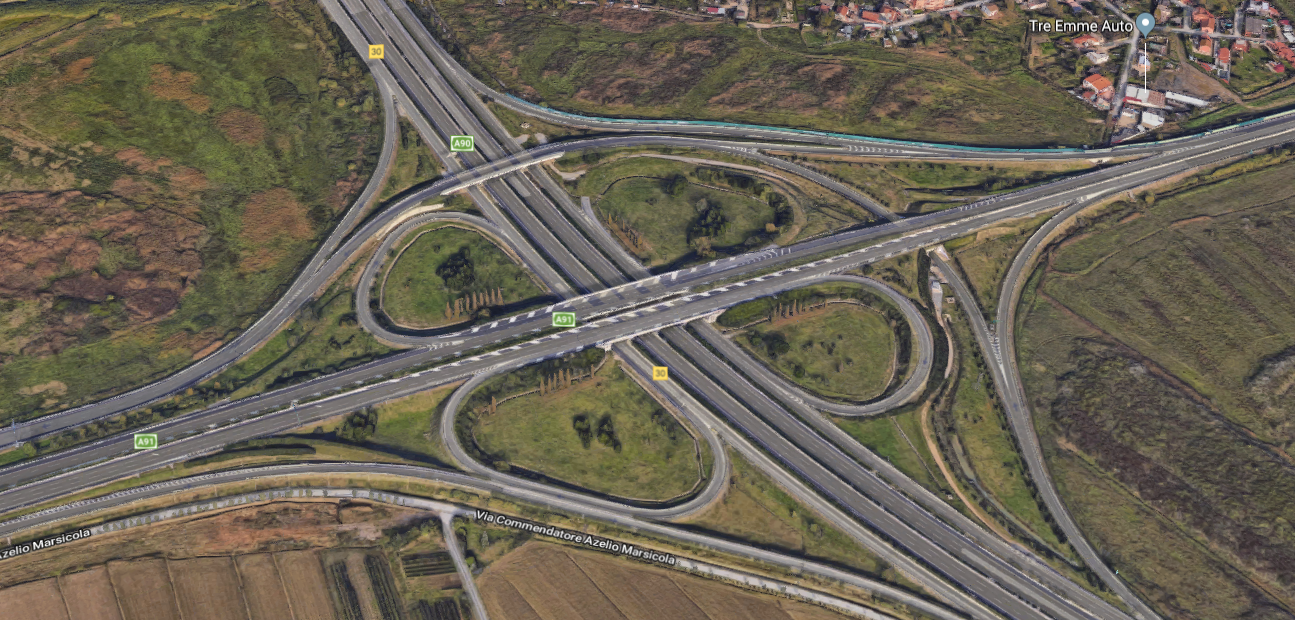 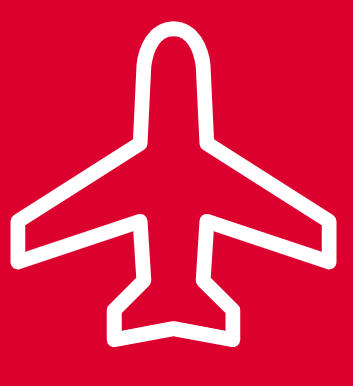 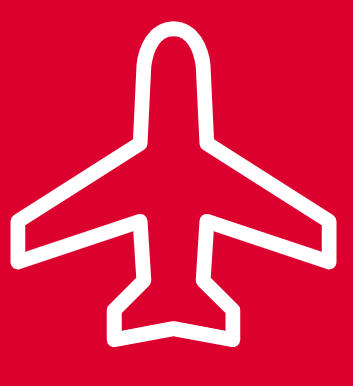 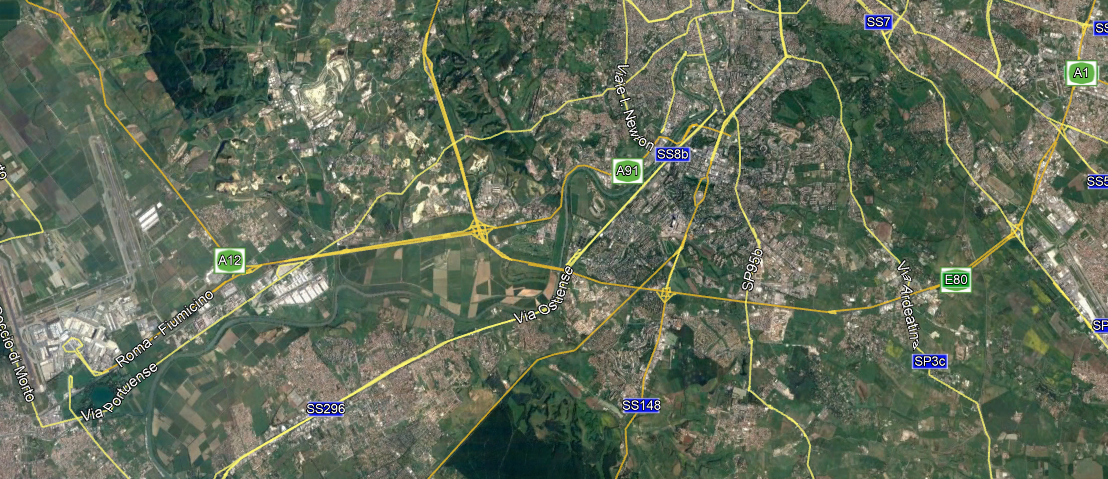 AEROPORTO CIAMPINO
AEROPORTO FIUMICINO
SVINCOLO
CIAMPINO
RIO
GALERIA
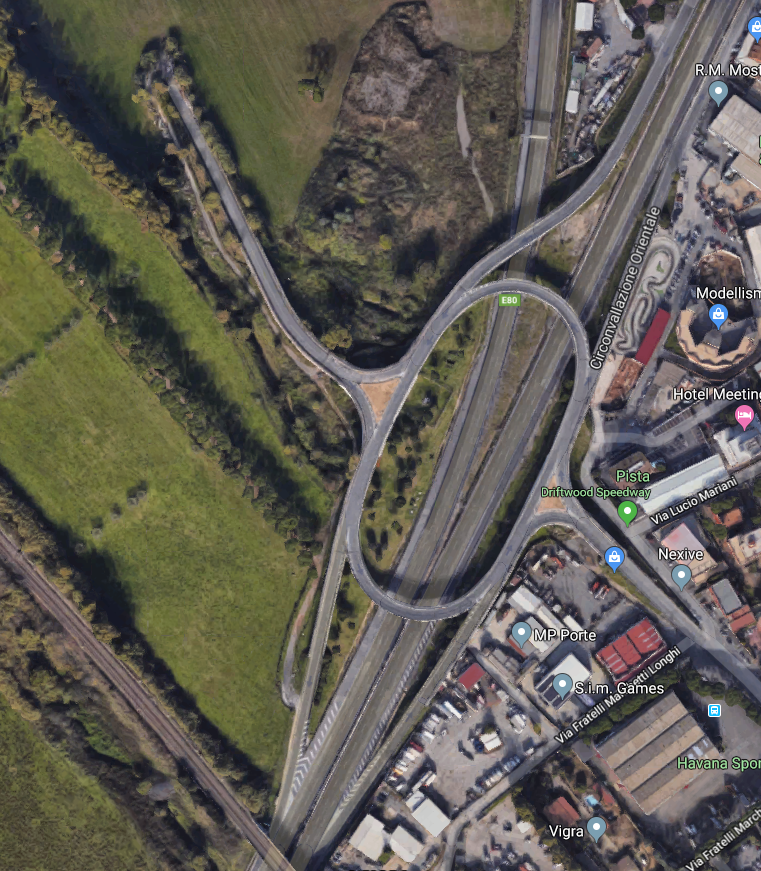 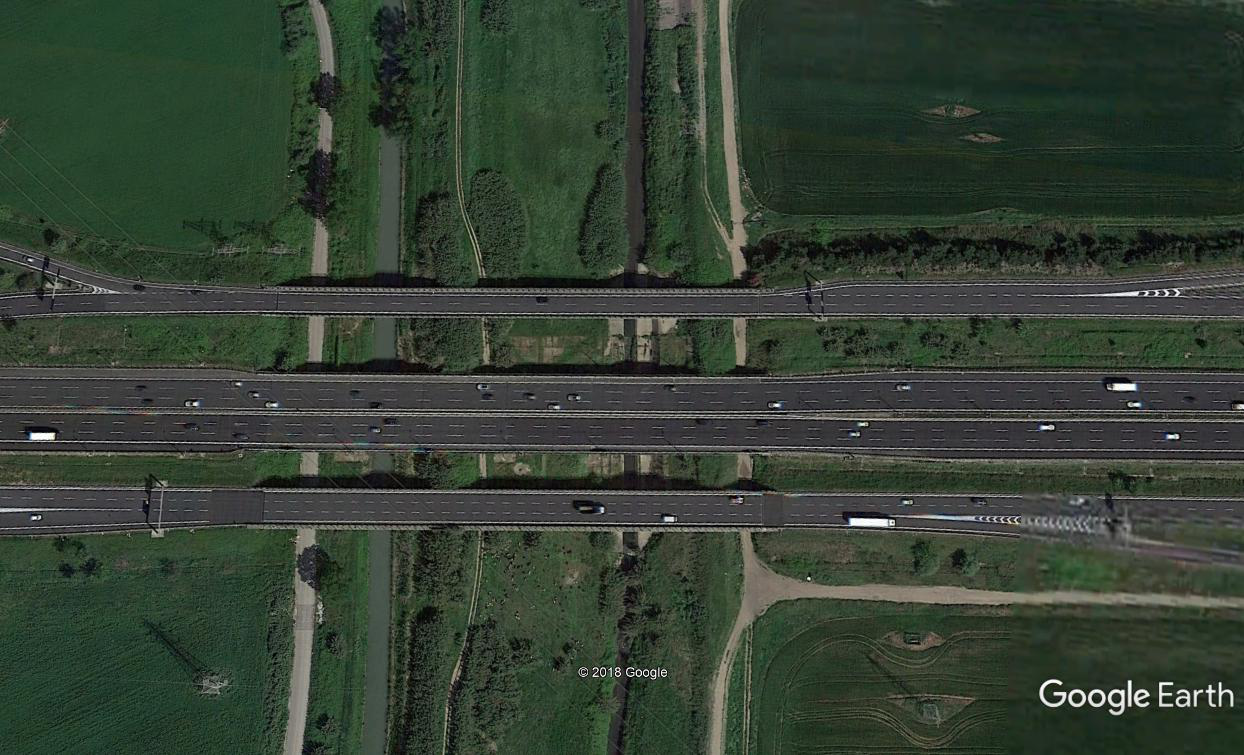 ATTUALMENTE IN REALIZZAZIONE
La Smart Road Anas
A2 – GRA – A91 – A19 – E45/E55 – RA 15 – SS51
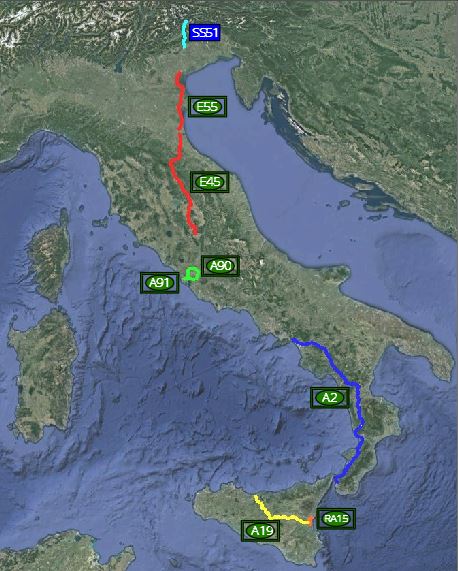 Anas ha lanciato il programma SMART ROAD:
Che interessa gli itinerari strategici:
~
3000
km
~
250
ML€